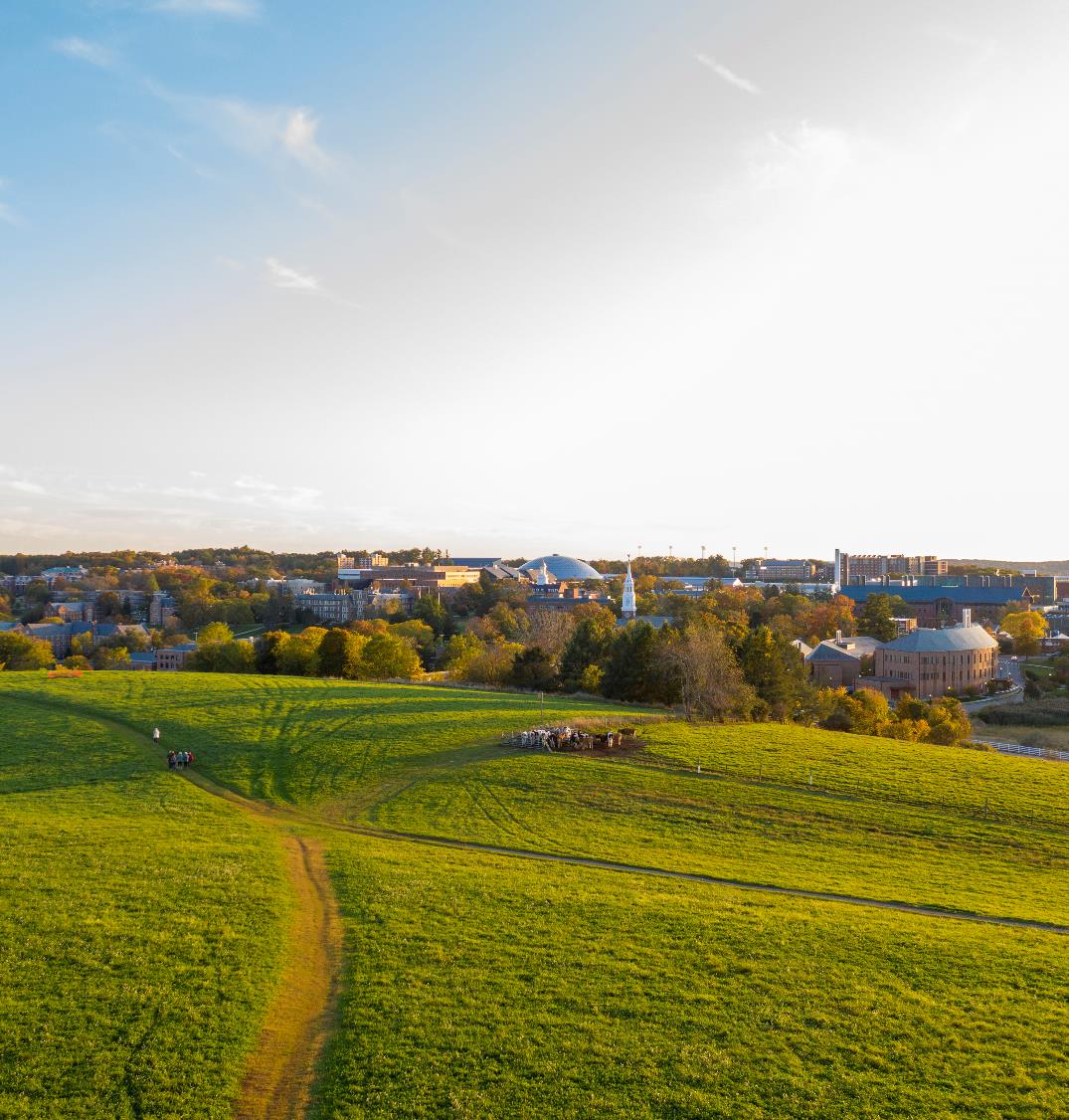 College of Agriculture, Health and Natural Resources
TITLE
DATE/CONTACT INFO
NAME
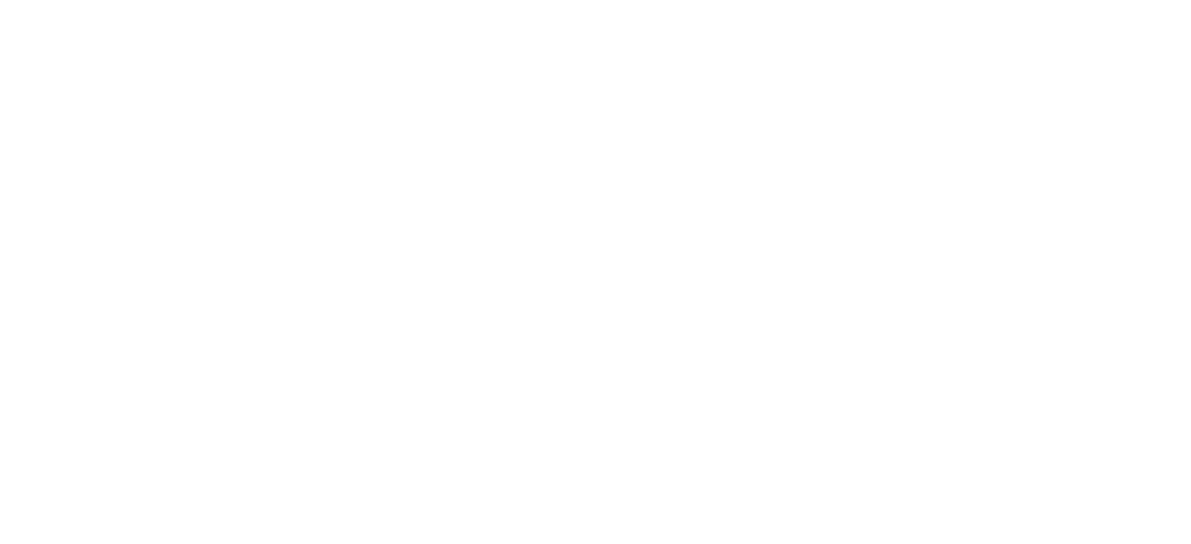 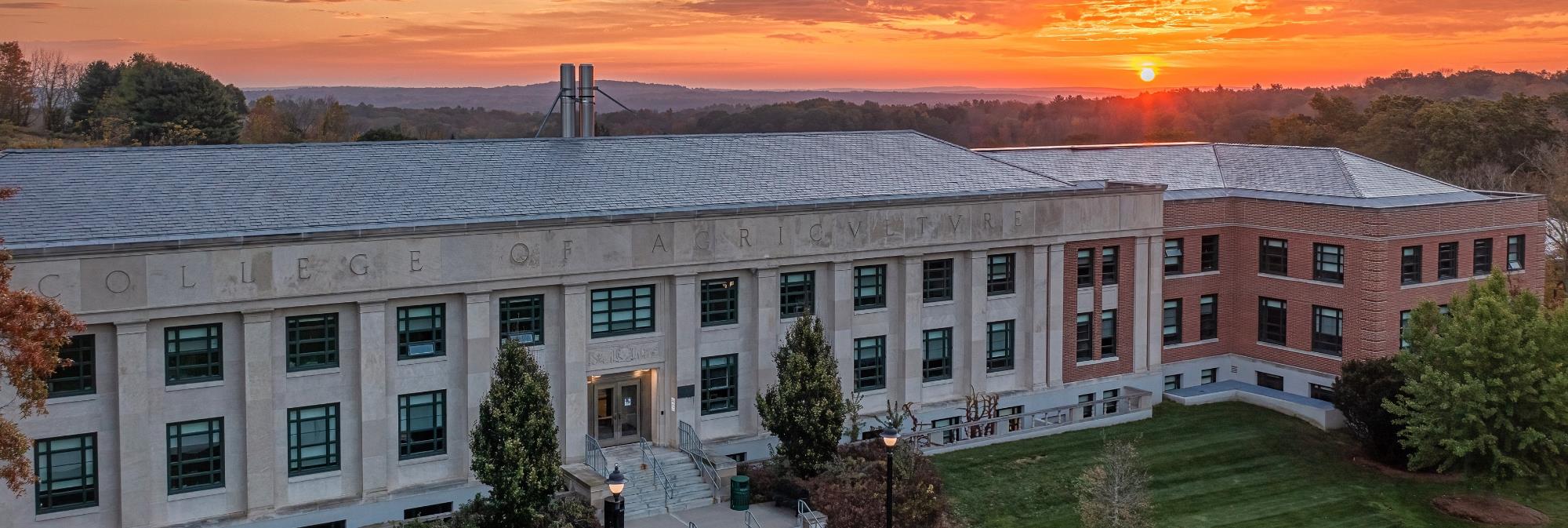 College of Agriculture, Health and Natural Resources
TITLENAME
DATE/CONTACT INFO
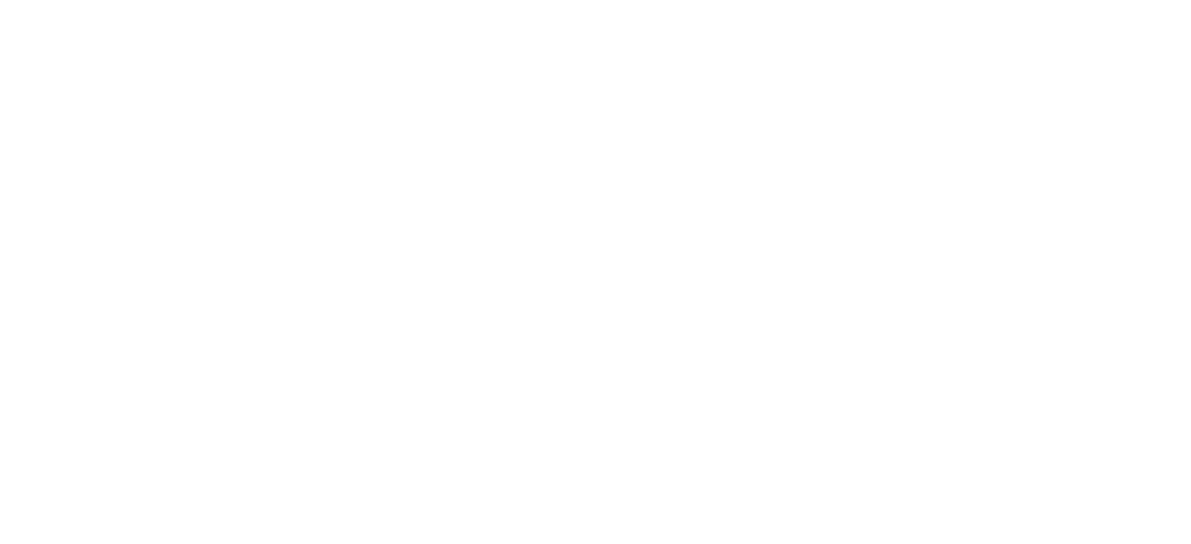 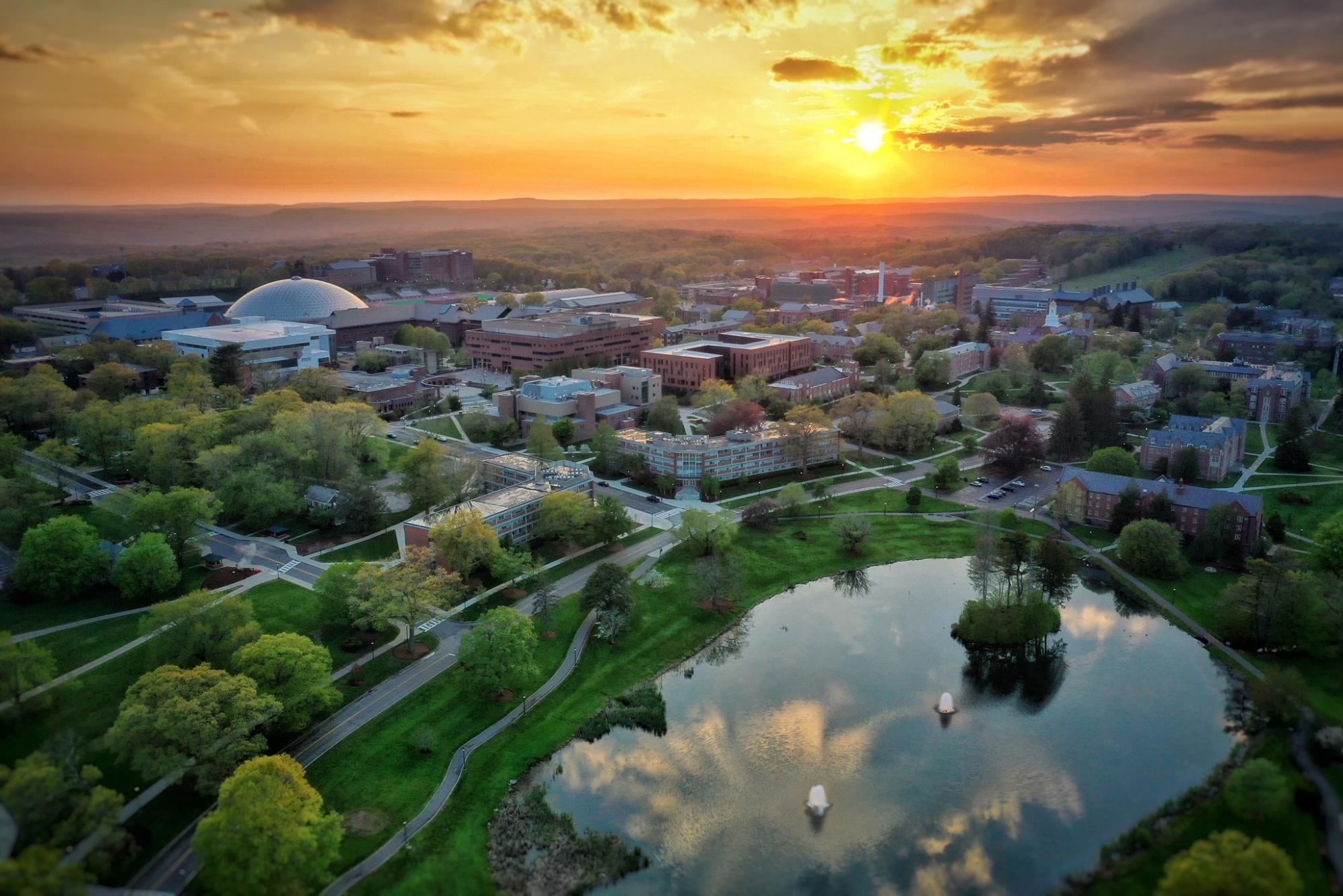 College of Agriculture, Health and Natural Resources
TITLENAME
DATE/CONTACT INFO
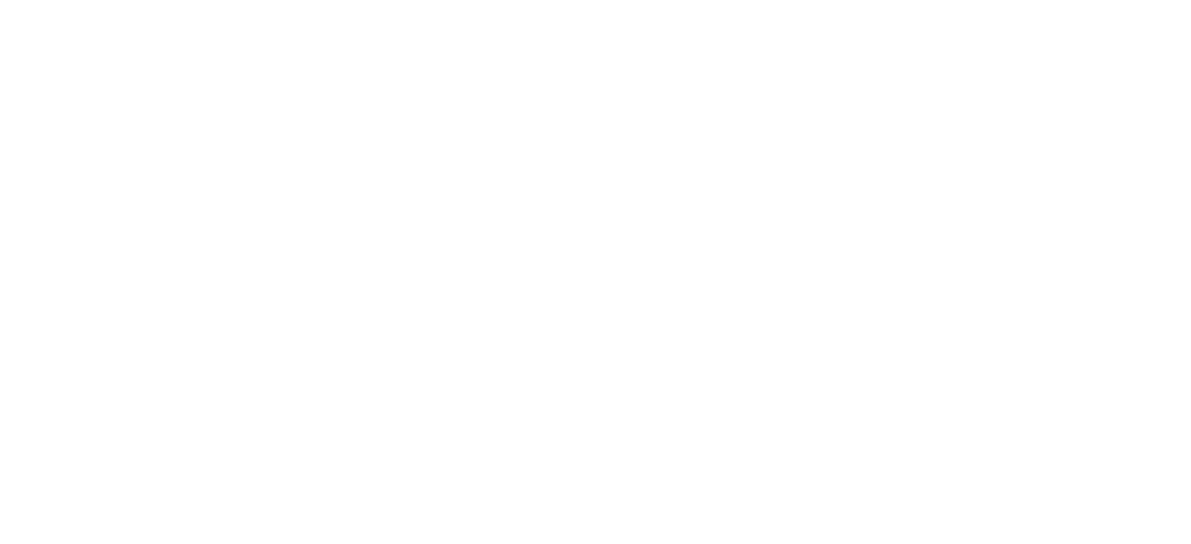 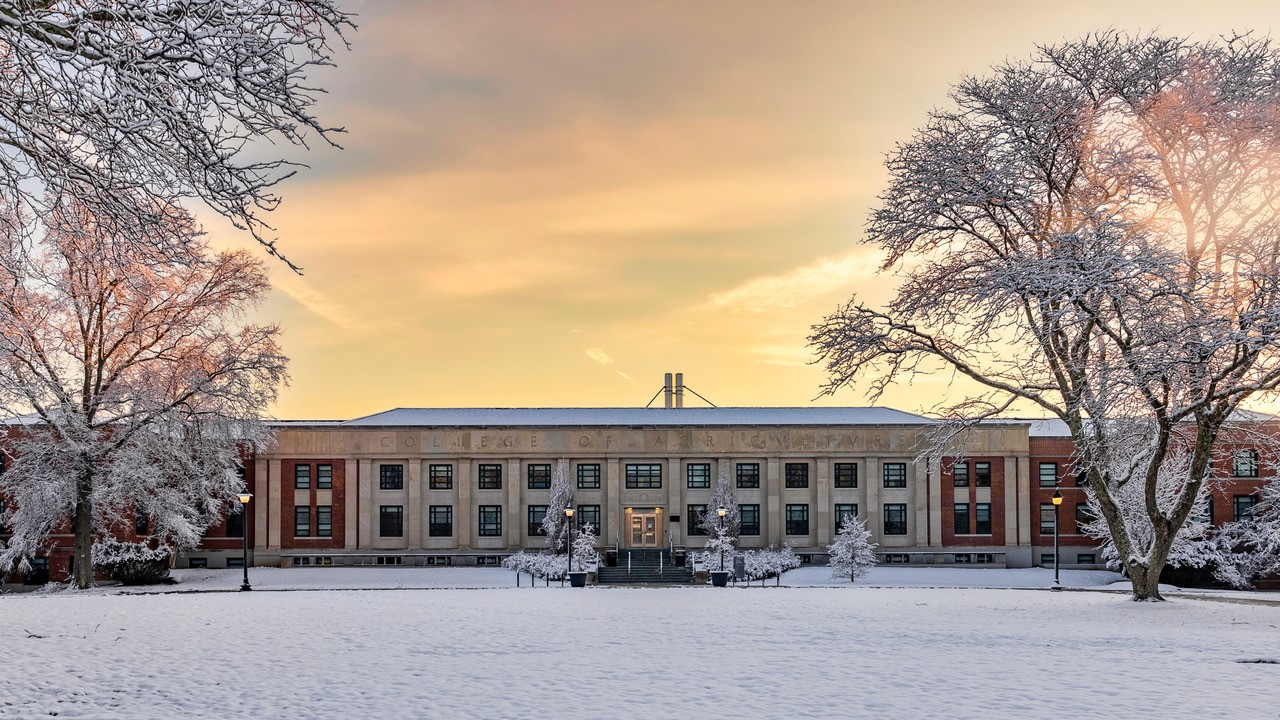 College of Agriculture, Health and Natural Resources
TITLENAME
DATE/CONTACT INFO
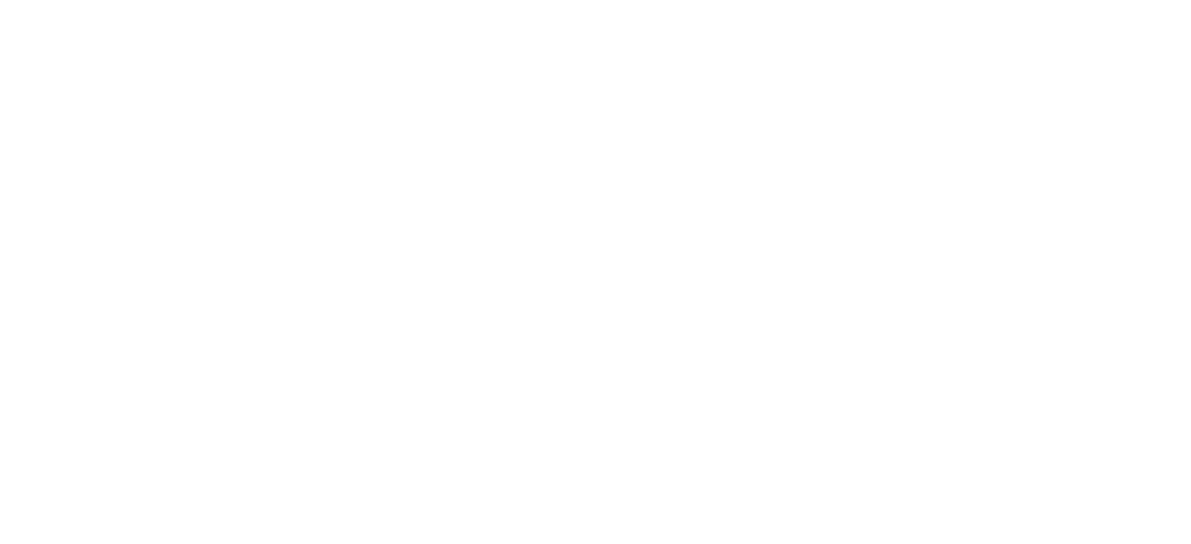 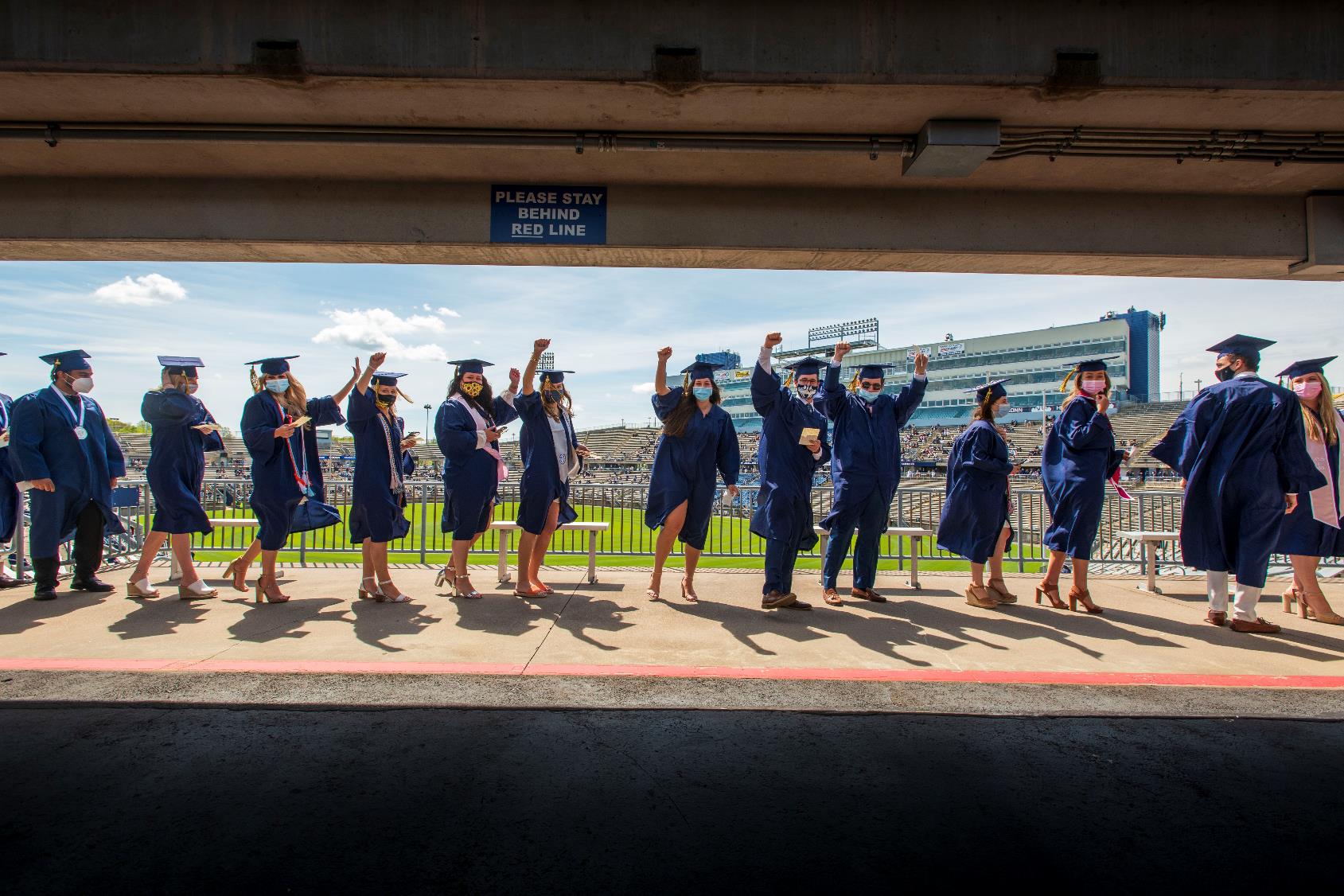 College of Agriculture, Health and Natural Resources
TITLENAME
DATE/CONTACT INFO
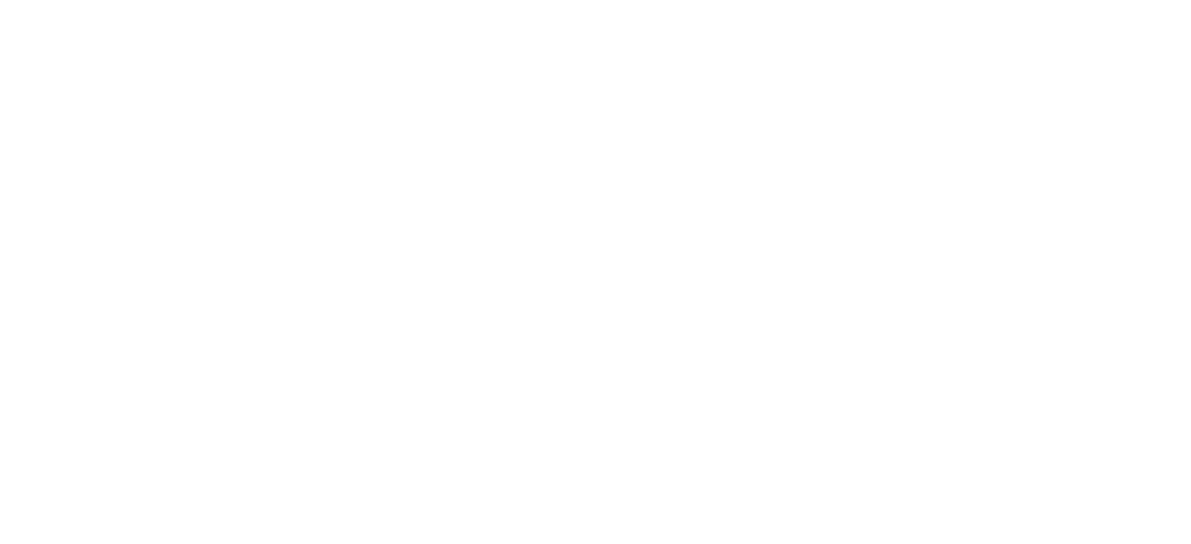 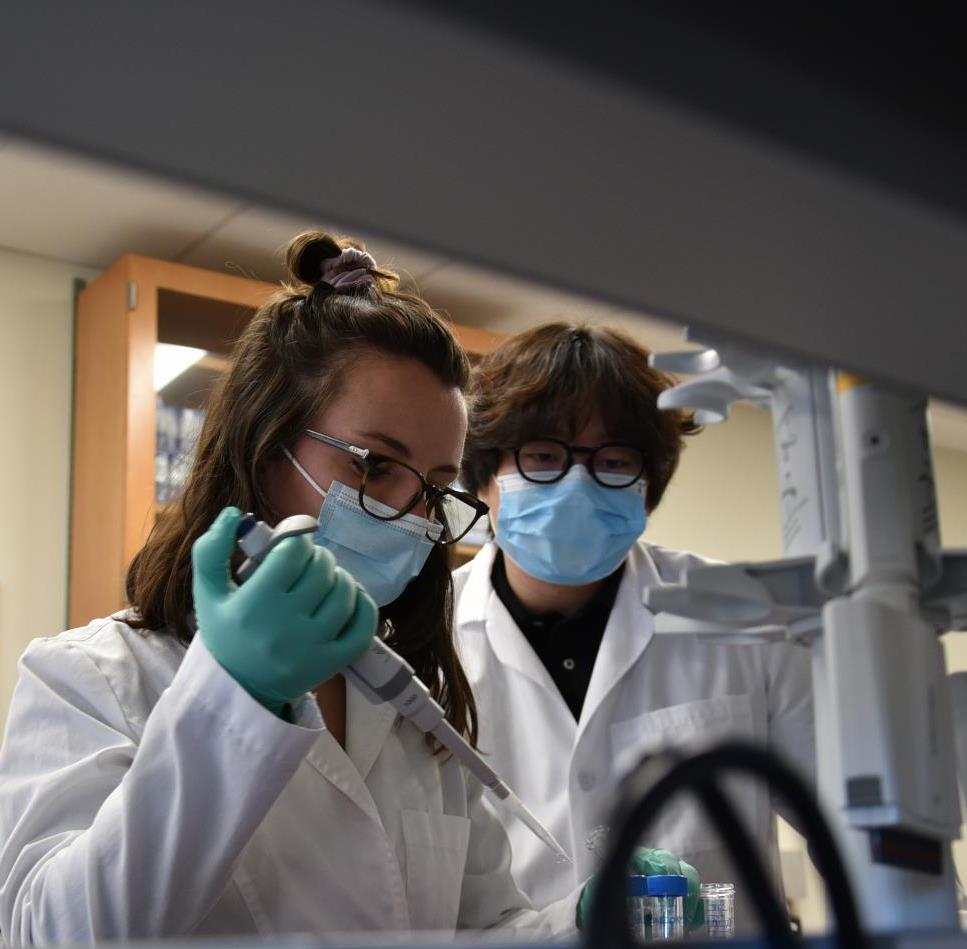 College of Agriculture, Health and Natural Resources
TITLE
NAME
DATE/CONTACT INFO
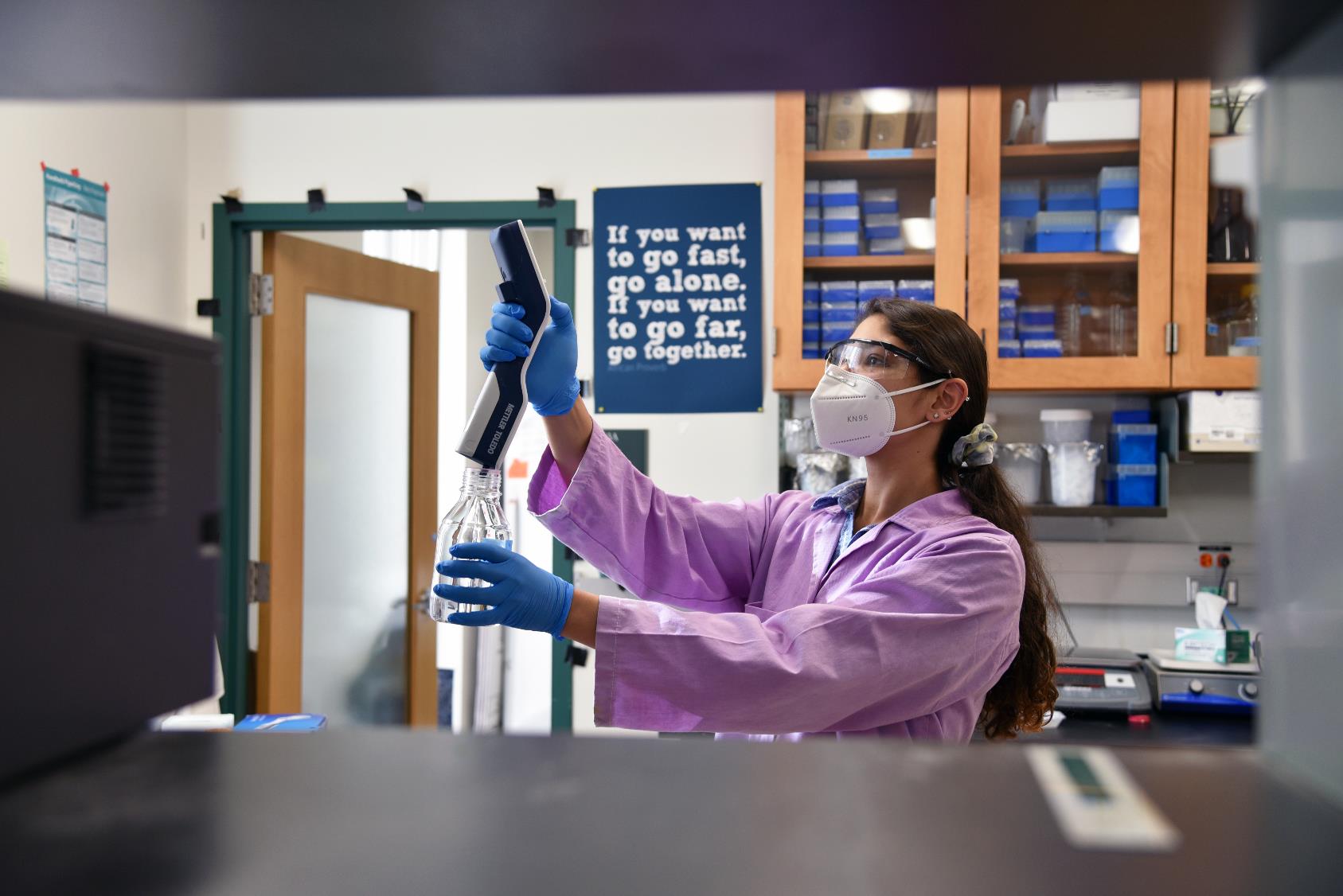 College of Agriculture, Health and Natural Resources
TITLE
NAME
DATE/CONTACT INFO
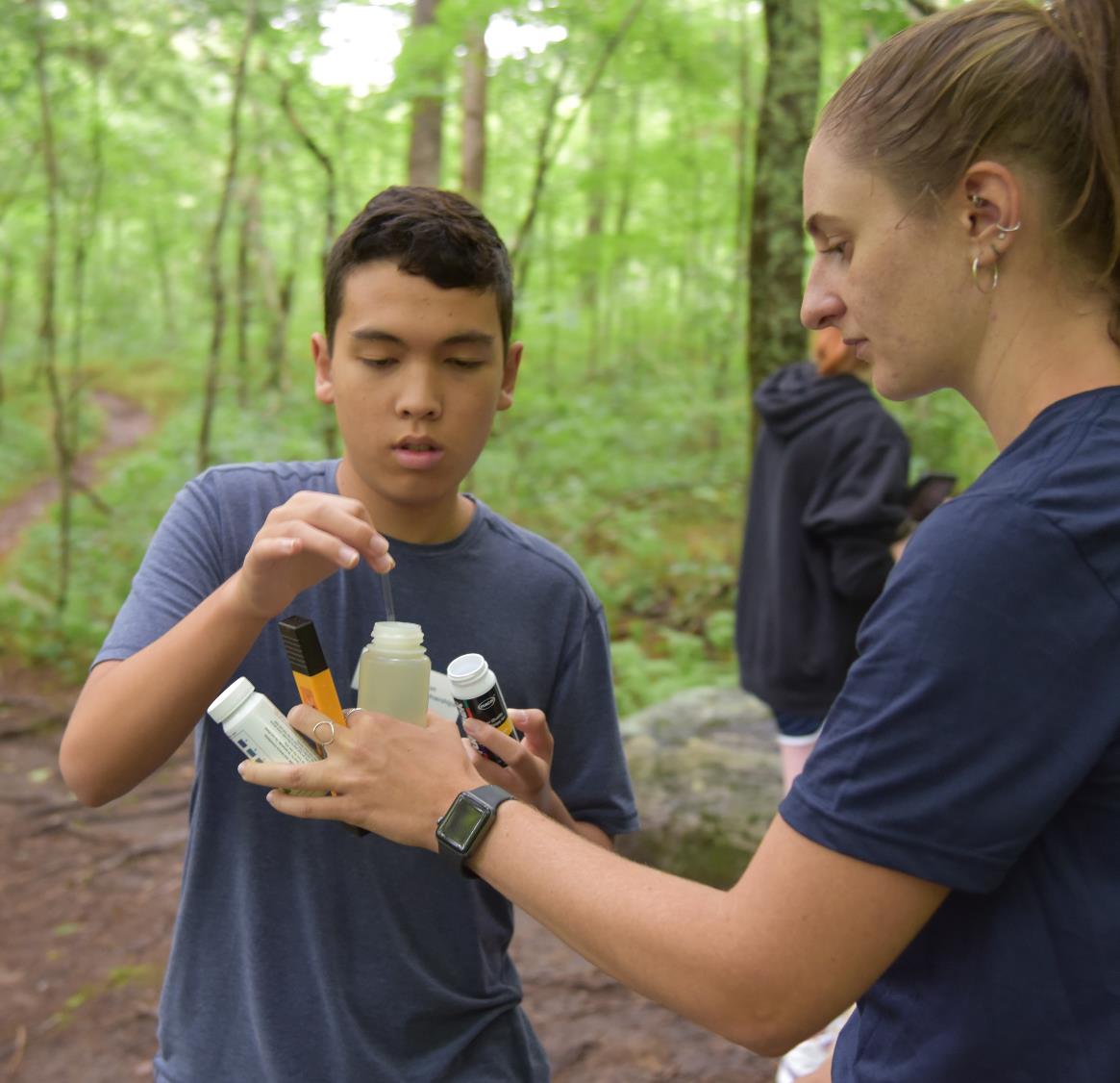 College of Agriculture, Health and Natural Resources
TITLE
DATE/CONTACT INFO
NAME
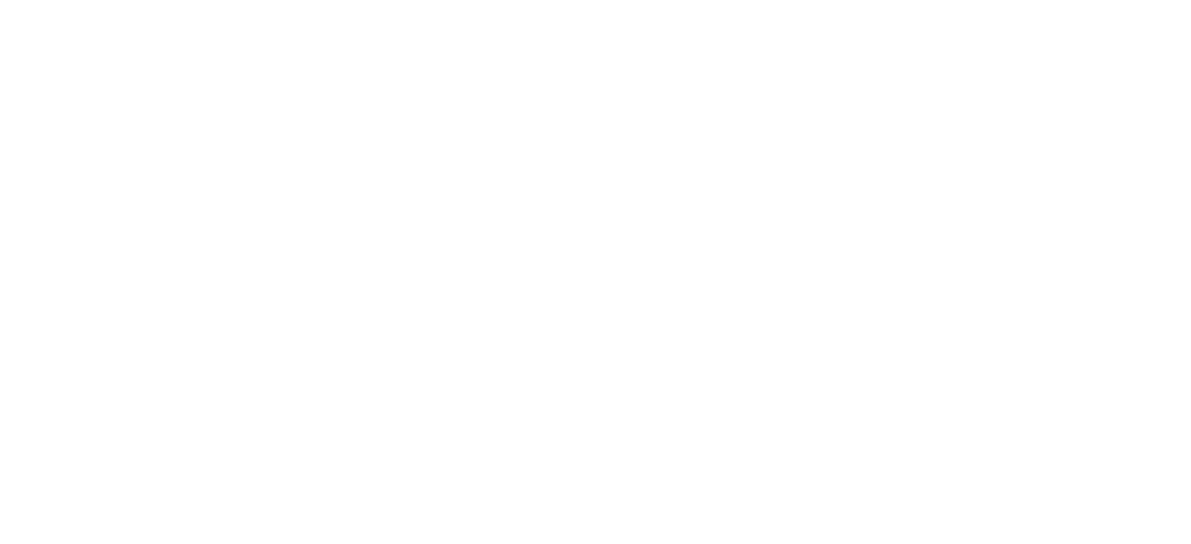 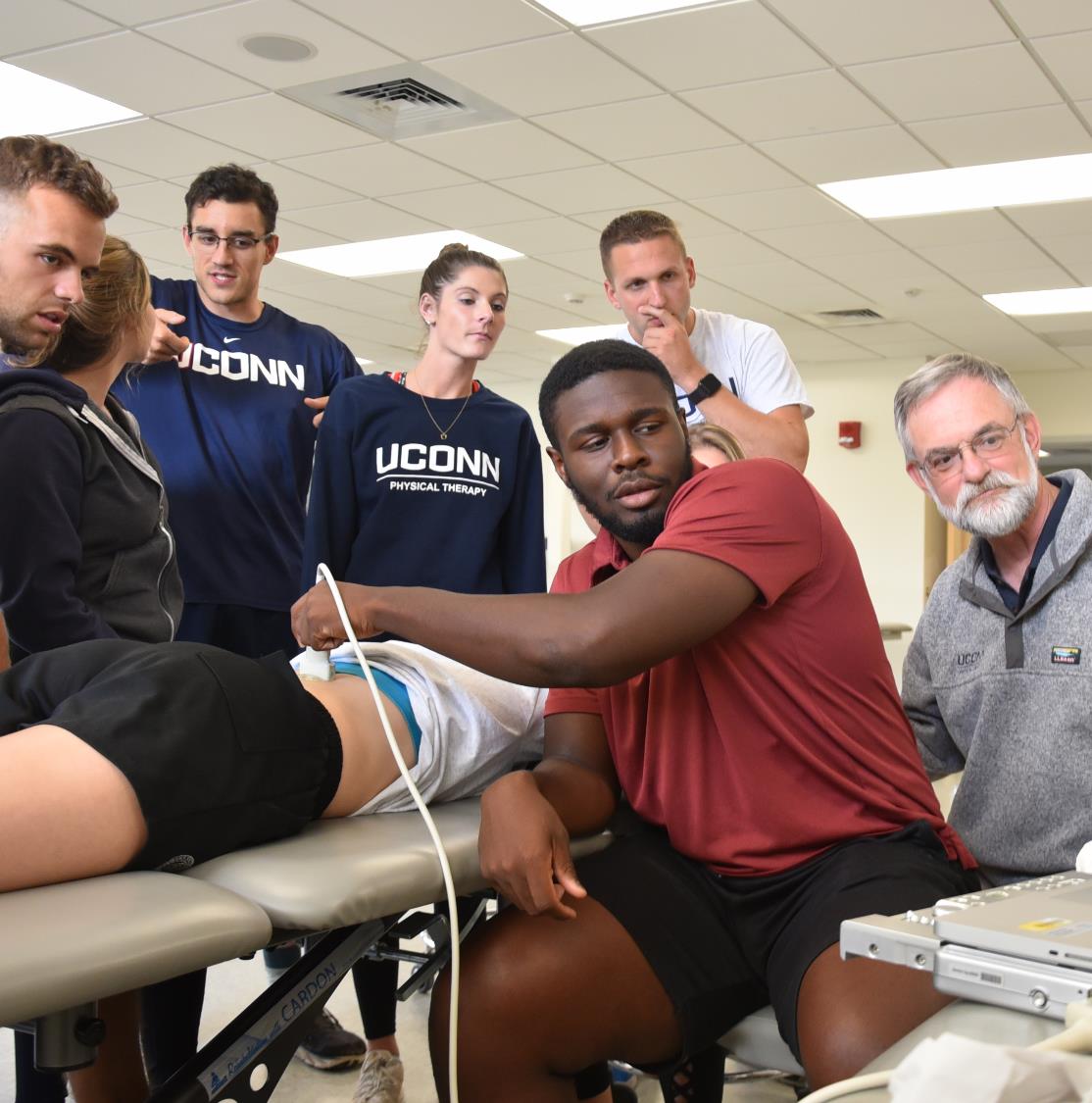 College of Agriculture, Health and Natural Resources
TITLE
DATE/CONTACT INFO
NAME
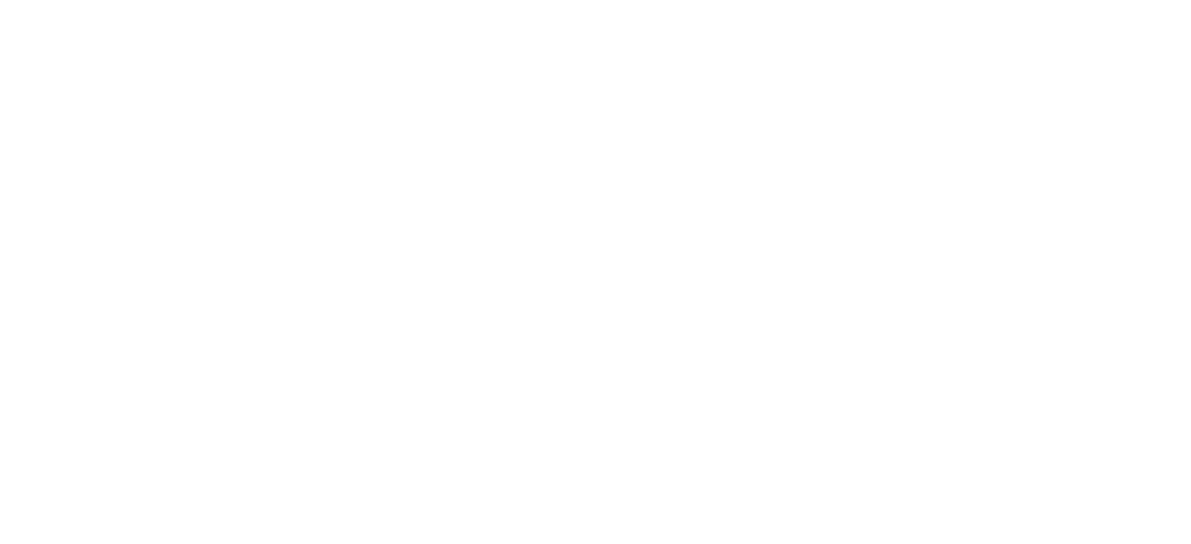 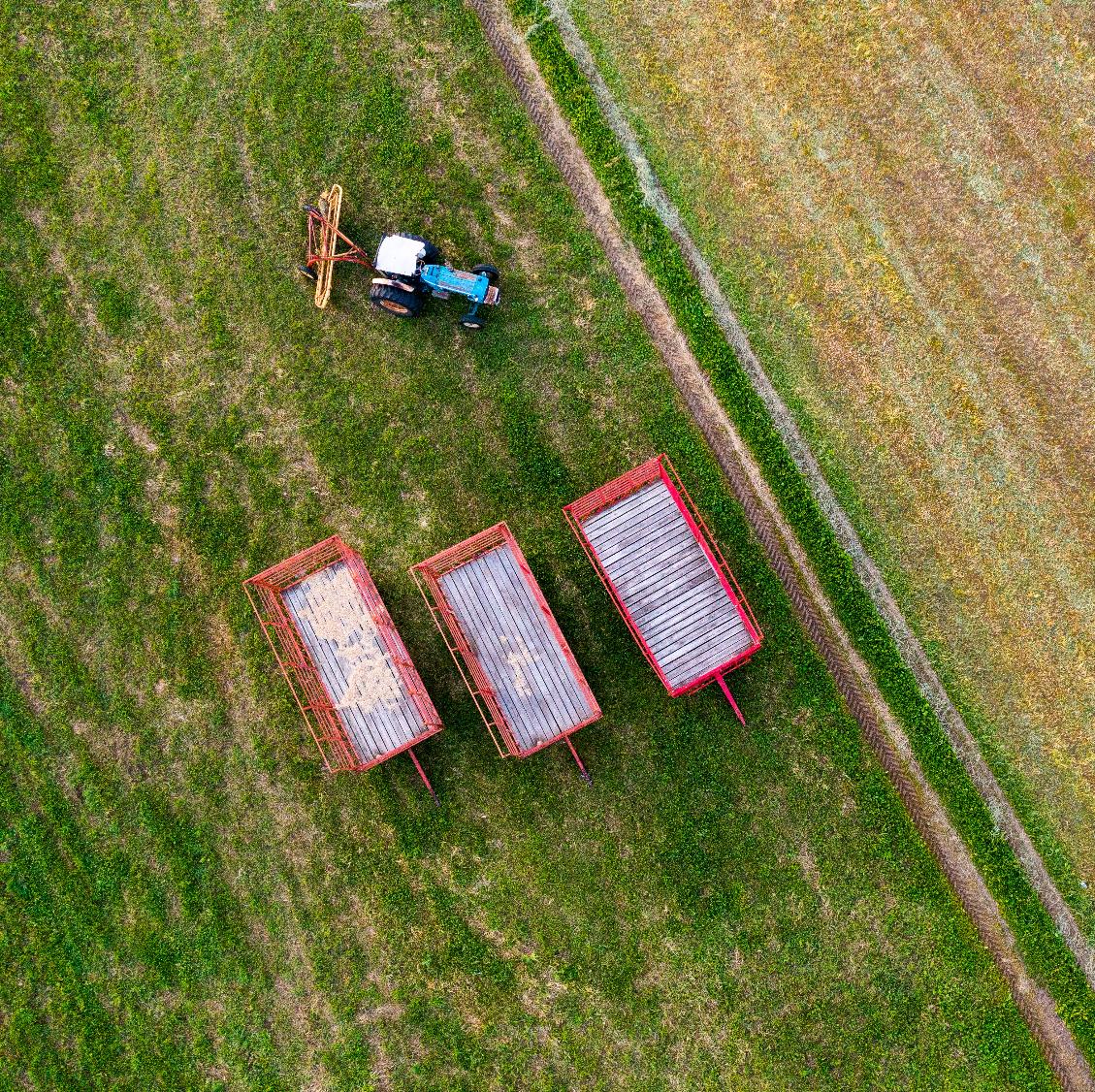 College of Agriculture, Health and Natural Resources
TITLE
NAME
DATE/CONTACT INFO
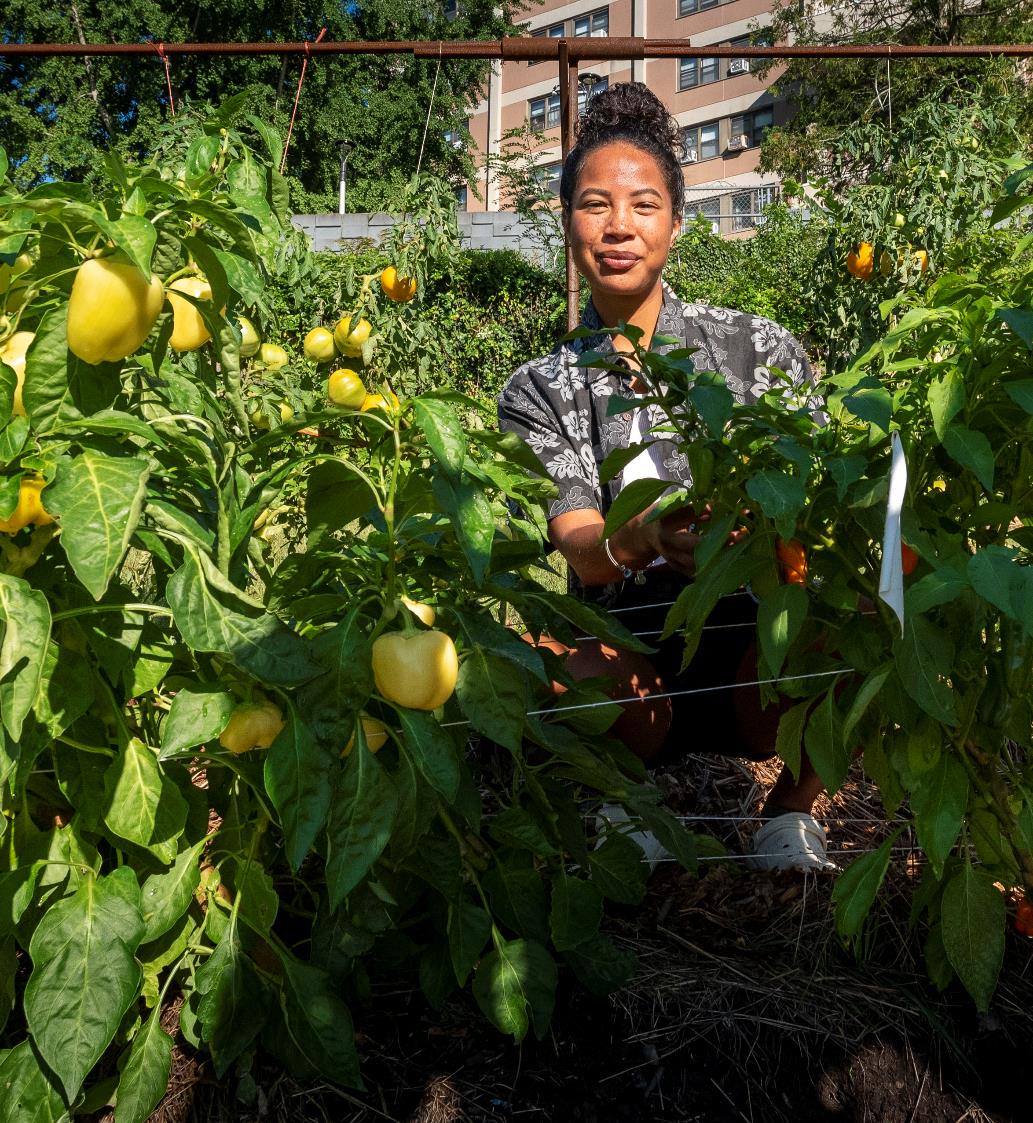 College of Agriculture, Health and Natural Resources
TITLE
NAME
DATE/CONTACT INFO